Муниципальное казённое  дошкольное образовательное учреждение детский сад  «Солнышко» с. Ключи - Булак
Дидактическое пособие на  
развитие  тактильных ощущений




Автор : Маркова Т.Ю
Через ощущения и восприятие происходит процесс освоения малышом всего многообразия окружающего мира.  Насколько хорошо будет развит ребенок в раннем детстве, настолько просто и естественно он будет овладевать новым в зрелом возрасте. А пока малыш слишком мал, ему необходимы ежедневные впечатления. Чем разнообразнее будет наполнена среда обитания младенца, тем активнее будет его сенсорное развитие
Ранний возраст - период первоначального ознакомления с окружающей действительностью.
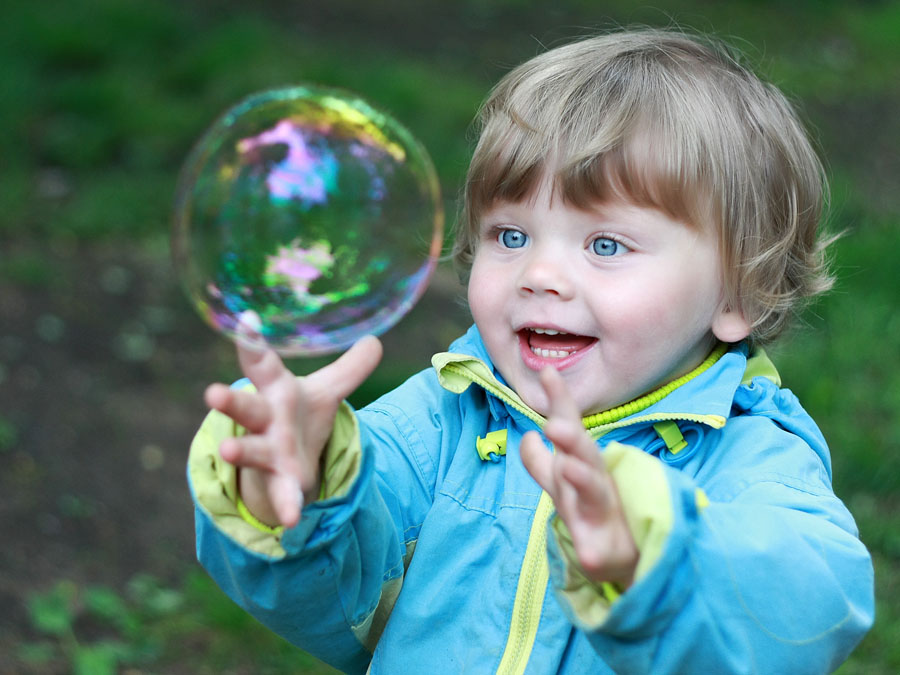 Дидактическая игра является ценным средством воспитания сенсорной активности детей, помогает ребенку узнать, как устроен окружающий мир и расширить его кругозор,   cпособствует формированию личности.
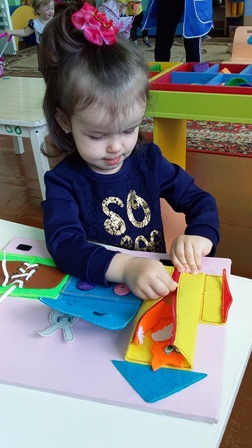 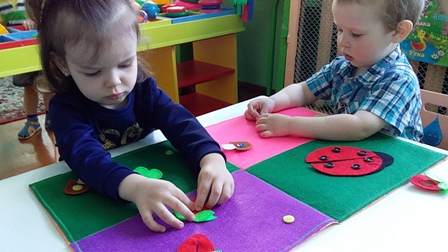 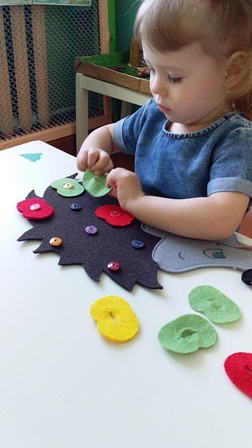 Дидактические пособия на развитие тактильных ощущений
Тактильные ощущения — одна из форм общения ребенка с окружающим миром. Руки, пальцы, ладошки детей — едва ли не главные органы, приводящие в движение механизм мыслительной деятельности.
 
Цель создания развивающего пособия: Развитие сенсорного восприятия и тактильной чувствительности детей раннего возраста.

Задачи: расширять представления детей об окружающем    мире; развивать мелкую моторику, зрительное восприятие, внимание, память; воспитывать познавательный интерес, усидчивость..  Формировать у детей творческое воображение. Развивать умение устанавливать по тактильным ощущениям поверхность материала (гладкий, шершавый, колючий, пушистый и т. д.)
Тактильные дощечки
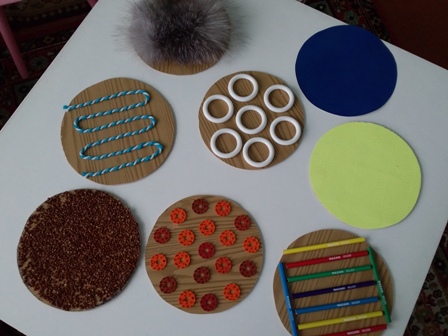 Этапы работы :   Дать ребенку сигнал, чтобы он закрыл глаза;    Вложить в его руки дощечку  с установкой на обследование; Спросить, что ему напоминает, когда он  гладит поверхность дощечки Ощущения от прикосновений разные (пушистого котенка или колючего ежа).Затем ребенок может открыть глаза и посмотреть  на поверхность дощечки
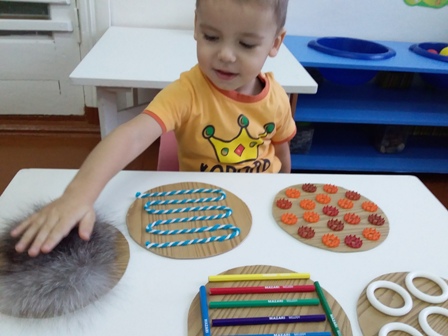 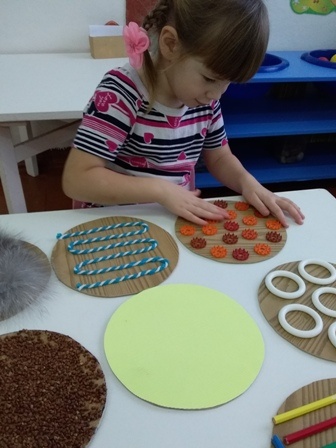 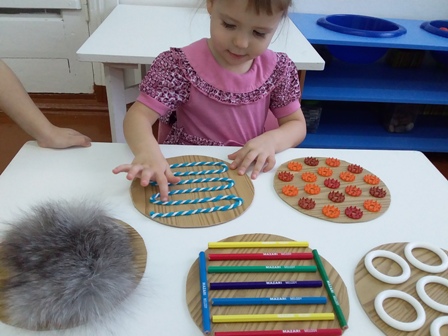 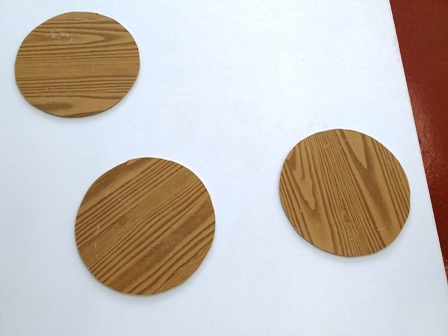 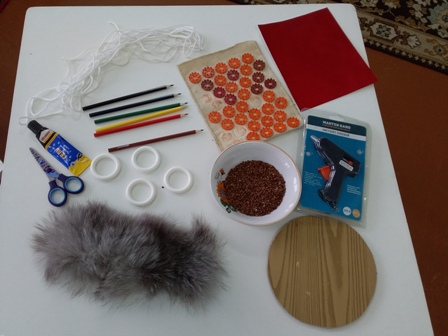 Вязаные тактильные кружки
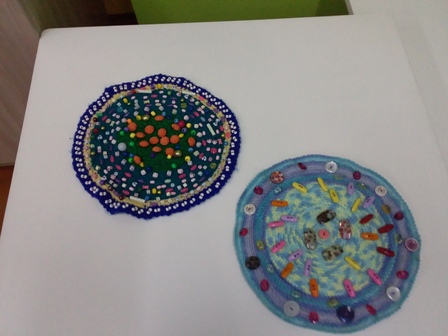 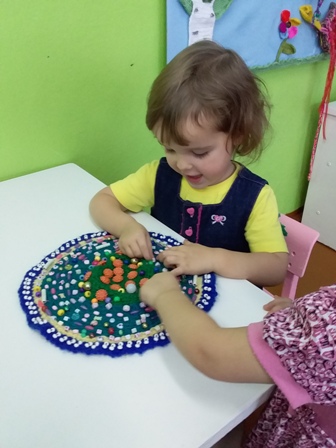 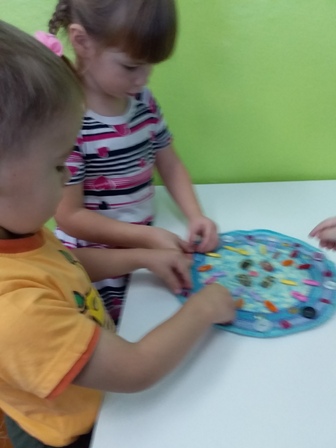 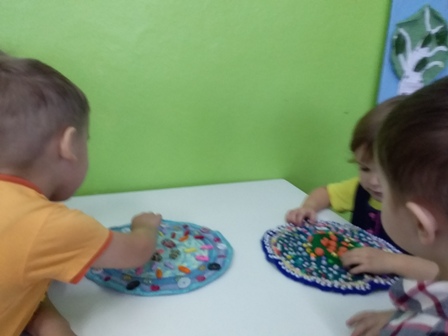 Пустой кружок и бусенки
Дидактическое пособие на развитие тактильных ощущений «Волшебные яблочки»
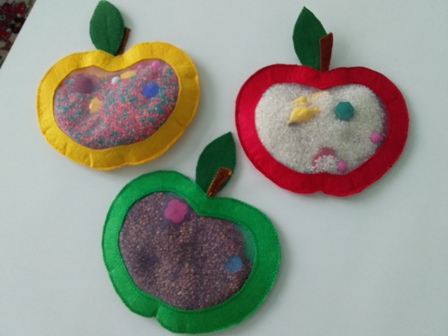 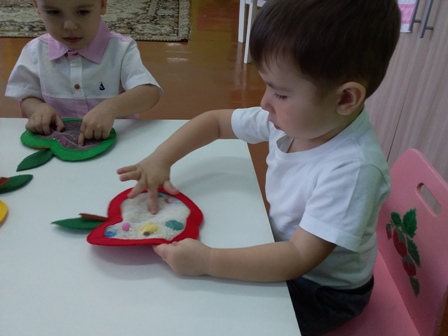 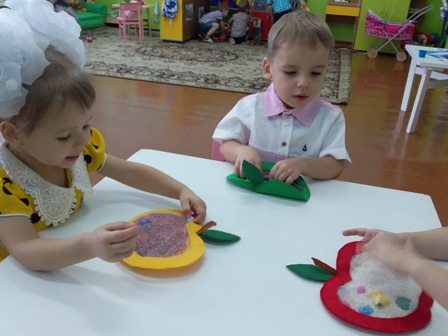 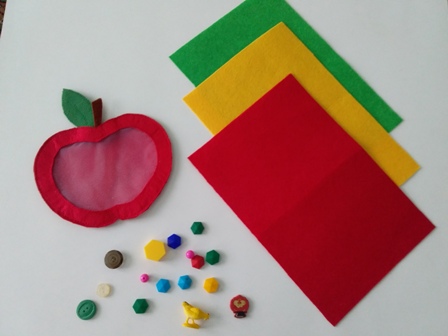 Ребенок играет
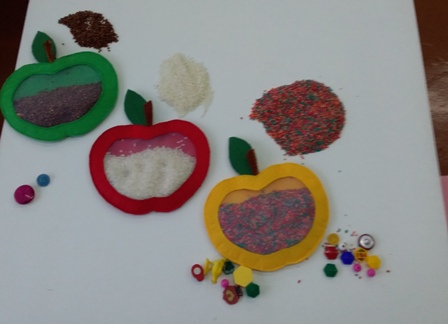 «Истоки способностей и дарования детей – на кончиках их пальцев , чем больше мастерства в детской руке, тем умнее ребенок».                                                       В.А.Сухомлинский